Le projet de territoire
Outil de convergence politique
Le Pays du Haut Val de Sèvre avant  la fusion-extension du 1er janvier 2014
Communauté de Communes Haut Val de Sèvre
2
Un nouveau périmètre au premier janvier 2014
19 communes
48 conseillers communautaires
31 000 habitants
11 615 emplois salariés
Près de 2000 entreprises

Infrastructures:
Gare TGV+ 2 gares TER
 RD 611
 A10/A83
 2 sorties d’autoroute dont 1 échangeur autoroutier
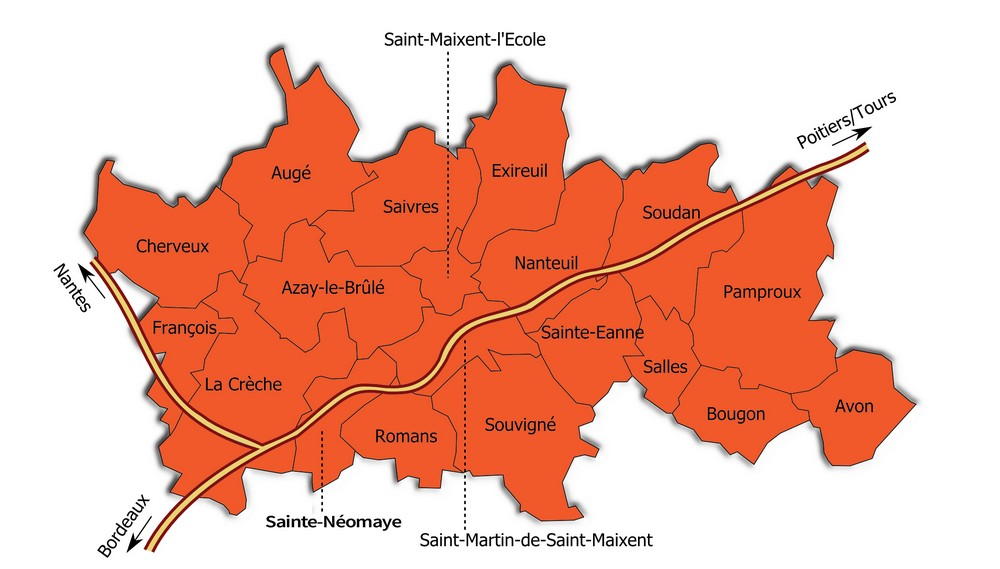 Communauté de Communes Haut Val de Sèvre
3
Construire un projet politique commun
Des divergences initiales à la convergence négociée 
	-  Mobiliser autour d’un diagnostic : faire émerger les enjeux et dynamiques  territoriales
Le résultat : une stratégie partagée pour le territoire 
	-  Un territoire ouvert et pratique vers un territoire structuré et cohérent.
	-  Une feuille de route  pour le mandat : 22 actions retenues
Expertise et animation externes de la démarche :
	- Etude réalisée sur une durée de 12 mois (janvier 2015 à janvier 2016) avec KPMG (36 000 €)
Communauté de Communes Haut Val de Sèvre
4
La construction du projet de territoire
5
La construction du projet de territoire
6
22 actions retenues pour une dynamique territoriale
7
Merci de votre attention
Communauté de Communes Haut Val de Sèvre
8